Manajemen Proyek Perangkat Lunak
Safitri Jaya
Latar Belakang
Proyek TI sering mengalami kegagalan, baik dilihat dari sisi tujuan, biaya, atau waktu yang telah ditetapkan. 
Beberapa proyek TI mengalami perubahan pada saat pelaksanaan. 
Hasil yang diperoleh customer lebih rendah dari yang telah ditetapkan
Pengertian Proyek
Usaha/pekerjaan sementara yang dilakukan untuk membuat sebuah produk, servis atau hasil yang unik 
[Information Technology Project Management, 4th ed, Kathy Schwalbe] 

Usaha terkoordinasi, menggunakan kombinasi manusia, teknik, administrasi dan keuangan, dalam rangka mencapai tujuan yang spesifik dalam jangka waktu tertentu. 
[Managing Information Technology Projects, Graham McLeod & Derek Smith]
Lanjutan..
Proyek Sederetan pekerjaan yang berhubungan yang biasanya diarahkan menuju suatu hasil yang besar dan membutuhkan sejumlah periode waktu yang signifikan untuk pelaksanaannya. 

Manajemen Proyek Perencanaan, pengarahan, dan pengendalian sumber-sumber (manusia, peralatan, material) untuk memenuhi batasan teknis, biaya, dan waktu dari proyek
Beberapa Pertimbangan Pengadaan Proyek TI
Mendukung sasaran bisnis eksternal
Memiliki IRR (Internal Rate of Return) yang baik
Mendukung sasaran bisnis internal
Memiliki NPV (Net Present Value) yang baik
Memiliki periode pengembalian yang layak
Meningkatkan nilai kompetitif sistem
Mendukung pengambilan keputusan manajemen
Proyekadalah usaha sementara yang dilakukan untuk menghasilkan produk, jasa atau hasil yang unik
Karakteristik sebuah proyek :
Sifat proyek
Diawali pada waktu tertentu 
Ditetapkan dengan pasti baik tujuan maupun lingkup kerja 
Ditetapkan dengan baik hasil/produknya, termasuk kriteria performansi produk 
Ditetapkan dengan baik kriteria penyelesaian proyek 
Ditetapkan titik akhir atau waktu penyelesaian
Memiliki tujuan yang unik. 
Berlangsung sementara.  
Membutuhkan sumber daya dari berbagai bidang 
Memiliki sponsor atau konsumen utama yang menjadi penentu dalam hal finansial dan sasaran proyek 
Mengandung ketidakpastian, karena lingkungan proyek dapat berubah dan proyek harus meresponnya.
Contoh proyek IT
Penambahan fitur baru pada sebuah aplikasi sebagai bagian dari pengembangan/rekayasa perangkat lunak
Pengembangan sistem baru untuk optimalisasi sebuah mekanisme proses bisnis pada sebuah perusahaan
Perbaikan infrastruktur teknologi pada sebuah perusahaan
Peningkatan mekanisme pengamanan informasi dari suatu perusahaan
Manajemen dan Manajemen Proyek
Manajemen
Manajemen proyek
Merupakan proses yang terdiri dari kegiatan merencanakan, mengorganisasikan, memimpin, menggerakkan, dan mengendalikan sumberdaya organisasi untuk mencapai tujuan organisasi. 
Unsur : 5M 
Man 
Material 
Machine 
(termasuk pelayanan, fasilitas dan energi) 
Money 
Method
Merupakan sarana untuk merencanakan, mengorganisasikan, mengimplementasikan, dan mengontrol kegiatan, sumber daya dalam proyek
Parameter proyek BMW : Biaya – Mutu – Waktu
Tujuan Manajemen Proyek
Efisiensi (biaya, sumber daya, & waktu)
Kontrol terhadap proyek lebih baik sehingga proyek dapat sesuai dengan scope, biaya, sumber daya & waktu yang telah ditentukan
Meningkatkan kualitas 
Meningkatkan produktifitas 
Dapat menekan resiko yang timbul 
Koordinasi internal menjadi lebih baik 
Meningkatkan semangat, tanggung jawab serta loyalitas tim terhadap proyek, yaitu dengan penugasan yang jelas kepada masing-masing anggota tim
Atribut Proyek
Mempunyai tujuan yang unik 
Setiap proyek harus mempunyai tujuan (objective) yang terdefinisi dengan baik.
Bersifat sementara 
Dibangun berdasarkan progressive elaboration 
Membutuhkan sumber daya dari berbagai area 
Mempunyai pelanggan utama/sponsor proyek 
Bersifat uncertainty
Karakteristik Proyek TI
Risiko dan ketidakpastian tertinggi terjadi di awal proyek 
Kemampuan terbesar stakeholder untuk mempengaruhi proyek terjadi di awal proyek 
Biaya dan level staf yang lebih rendah di awal proyek dan meningkat semakin tinggi menuju akhir proyek
Proyek Yang Baik
Idealnya, Suatu proyek yang baik adalah proyek yang dapat selesai tepat waktu (time) dengan budget yang telah direncanakan sebelumnya (cost) sesuai dengan cakupan pekerjaan yang disetujui (scope) dengan kualitas yang diharapkan / ditentukan sebelumnya (quality)
Project Stakeholdersadalah orang-orang yang terlibat atau dipengaruhi oleh aktivitas proyek
Yang termasuk stakeholder :
Sponsor proyek 
Manajer proyek 
Tim proyek 
Staff pendukung 
Customer 
User/pengguna 
Supplier/pemasok
9 Area Pengetahuan Manajemen Proyek harus mendeskripsikan kompetensi kunci yang harus dikembangkan seorang manajer proyek
Empat pilar area pengetahuan menuntun pada tujuantujuan proyek spesifik (scope, waktu, biaya, dan kualitas) 
Empat area pengetahuan yang memfasilitasi adalah alat untuk mencapai tujuan-tujuan proyek (manajemen sumber daya manusia, komunikasi, resiko, dan keadaan) 
Project integration management mempengaruhi dan dipengaruhi  oleh 8 area pengetahuan lainnya. 
Semua area pengetahuan tersebut penting
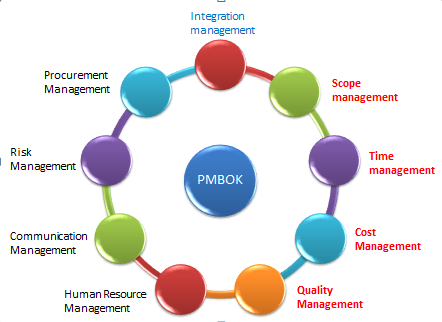 9 Area Manajemen Proyek
Project integration management 
memastikan bahwa unsur-unsur berbagai proyek secara efektif dikoordinasikan.
Project scope management  
untuk memastikan semua pekerjaan yang diperlukan dimasukkan.
Project time management 
menyediakan jadwal proyek yang efektif
Project cost management 
untuk mengidentifikasi sumber daya yang dibutuhkan dan mengontrol anggaran
Project quality management 
untuk memastikan bahwa persyaratan fungsional sudah terpenuhi.
Project human resource management
mengembangkan dan mempekerjakan personil yang efektif.
Project communications management
untuk memastikan komunikasi internal dan eksternal yang efektif.
Project risk management
untuk menganalisa dan mengurangi risiko potensial.
Project procurement management
untuk memperoleh sumber daya yang diperlukan dari sumber eksternal.
Pandangan Sistem Manajemen Proyek
Suatu proyek harus beroperasi dalam lingkungan organisasi yang luas
Manajer proyek perlu mengambil pandangan proyek yang standar dan memahami bagaimana berhubungan dengan organisasi yang lebih besar
Manajer senior harus memastikan proyek-proyek terus mendukung kebutuhan bisnis saat ini
Kriteria Keberhasilan Proyek
Menentukan definisi tujuan (goal definition) yang jelas, maksudnya seberapa besar proyek yang akan dilaksanakan serta kebutuhan apa yang diperlukan oleh semua orang yang terlibat dalam pembuatan proyek.

Hasil dari proyek tersebut dapat diterima oleh pelanggan, deadline yang tepat, serta sesuai anggaran atau tidak melebihi budget. 

Komitmen yang kuat pada suatu proyek, maksudnya proyek yang berhasil adalah proyek yang dapat memiliki komitmen dalam hal manajemen dan organisasi dalam sebuah proyek. Sesuai yang direncanakan maksudnya tidak mengambil jalan pintas dalam sebuah proyek. Terlihat dari harapan-harapan yang membangun di sebuah tim yang menangani proyek. 

Cakupan (scope) proyek yang digarap sewajarnya, biasanya proyek yang berhasill memliki cakupan (scope) yang jelas, tidak serakah dan hasilnya pun sempurna.
Lanjutan…
Biaya yang dikeluarkan ketika proyek terselesaikan tidak jauh dari rencana awal, maksudnya jangan sampai biaya yang dikeluarkan sudah besar, akan tetapi kualitas dari hasil sebuah proyek mengecewakan. Atau biaya yang dikeluarkan sudah banyak hasil proyeknya telat waktu.

Kualitas yang baik, maksudnya ketika dilakukan proses pengujian hasil proyek sesuai dengan apa yang diharapkan. Jangan sampai hasil dari sebuah proyek cepat, tapi kualitasnya dikorbankan. 

Keterampilan sumber daya manusia, maksudnya diperlukan SDM yang mempunyai kompetensi yang unggul atau ahli didalam bidangnya. SDM yang mempunyai jiwa disiplin tepat waktu, dapat membuat lingkungan kerja yang kondusif, serta pekerja yang dapat diatur oleh manajer.
Lanjutan
Komunikasi yang baik, mampu menjalin hubungan secara terus menerus kepada pemilik dan pengguna. Dan tidak menutup kemungkinan proyek yang berhasil adalah tim yang dapat menjalin komunikasi sesama tim.

Resiko yang ditimbulkandari sebuah proyek kecil, sebisa mungkin proyek yang dijalankan tidak menimbulkan resiko. Diharapkan seminimal mungkin resiko terjadi dalam sebuah proyek. 

Hasil dari sebuah proyek diharapkan tidak menimbulkan suatu permasalahan baru diperusahaan dalam artikata malah menyulitkan perusahaan dalam menjalankan kegiatan operasional perusahaan.
Faktor keberhasilan dan kegagalan sebuah proyek
Faktor keberhasilan (CHAOS, 1995) 
Keterlibatan user
Misi proyek yang jelas
Pernyataan kebutuhan proyek yang jelas
Perencanaan proyek yang matang

Faktor kegagalan (William V. Leban)
Lemahnya defenisi 
Ketidakjelasan ruang lingkup
Defenisi
Ruang lingkup mendefenisikan dan mengendalikan pekerjaan-pekerjaan apa saja yang termasuk/tidak termasuk dalam proyek.

Ruang lingkup meliputi semua pekerjaan yang terkait pada proses untuk menyelesaikan tujuan proyek atau untuk menghasilkan produk proyek.

Untuk kepentingan ini, tim proyek dan stakeholder proyek harus mempunyai pandangan dan pengertian yang sama tentang apa yang akan dihasilkan dari proyek dan bagaimana proses mencapainya
Scope Proyek dalam siklus hidup proyek
Proses pada Manajemen Ruang Lingkup (Siklus hidup proyek)
Inisiasi : memulai proyek atau melanjutkan fase sebelumnya
Perencanaan ruang lingkup proyek
Pendefenisian ruang lingkup proyek
Membangun WBS (Work breakdown structure)
	adalah suatu metode pengorganisasian proyek menjadi struktur pelaporan 	hierarakis. WBS digunakan untuk 	melakukan Breakdown atau memecahkan 	tiap proses 	pekerjaan menjadi lebih detail. Hal ini dimaksudkan agar 	proses perencanaan proyek 	memiliki tingkat yang lebih baik.

Verifikasi ruang lingkup proyek
Kendali perubahan ruang lingkup proyek
Manajemen Ruang Lingkup pada Tahapan Initiating
Inisiasi merupakan tahap permulaan proyek.
Output dari tahap ini berupa project chapter (bagan proyek) yang merupakan dokumen utama identitas proyek, sekaligus merupakan ringkasan proyek. 
Inisiasi proyek : perencanaan strategis dan seleksi proyek
	Identifikasi proyek-proyek potensial
Pemahaman terhadap rencana strategis organisasi (analisis Strength, Weakness, Opportunity, Threat)
Memahami area bisnis (keselarasan antara strategi bisnis dengan strategi teknologi informasi)
	Menggunakan metode realitis dalam melakukan seleksi proyek
	Pembuatan bagan proyek
Identifikasi proyek-proyek IT
Perencanaan strategis teknologi informasi 
	Menyusun rencana strategis proyek teknologi informasi disesuaikan dengan visi, misi, dan rencana strategis organisasi. 	Termasuk 	dalam kegiatan ini adalah menentukan area bisnis utama organisasi. 

 Analisis area bisnis 
	Melakukan analisis area bisnis untuk menentukan area bisnis mana yang memerlukan dukungan teknologi informasi atau 	area bisnis mana yang dapat ditingkatkan nilai keuntungan / kompetitifnya menggunakan teknologi informasi.

 Perencanaan proyek 
	Menyusun proyek-proyek potensial, mendefinisikan scope proyek, manfaat dan batasan-batasan proyek berdasarkan 	analisis 	area bisnis. 

Alokasi sumberdaya 
	Memilih proyek IT dan memetakan alokasi sumber daya yang dibutuhkan untuk pelaksanaan proyek.
Metode Seleksi Proyek
Fokus pada kebutuhan organisasi
Kebutuhan (need)
Pembiayaan (funding)
Dukungan (will)

2.   Kategorisasi proyek TI
	Problem  Solving
Opportunity
Directive (berorientasi pada perilaku customer)